Braunwald E
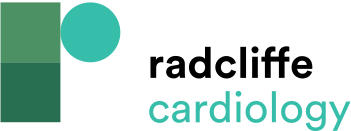 Dr Braunwald in the Early 1970s
Citation: European Cardiology Review 2019;14(2):130–3
https://doi.org/10.15420/ecr.2019.14.2.CM1
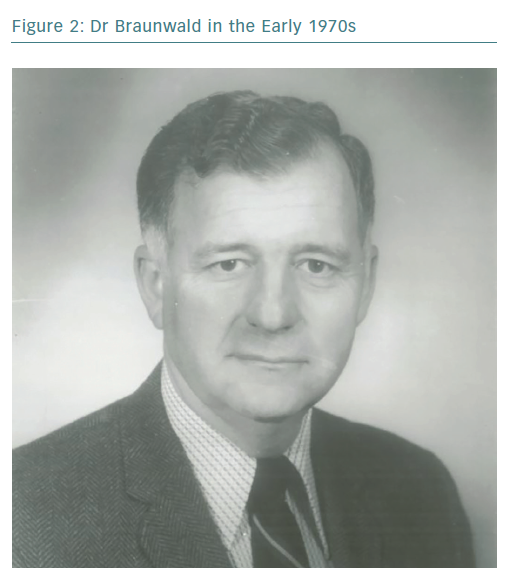